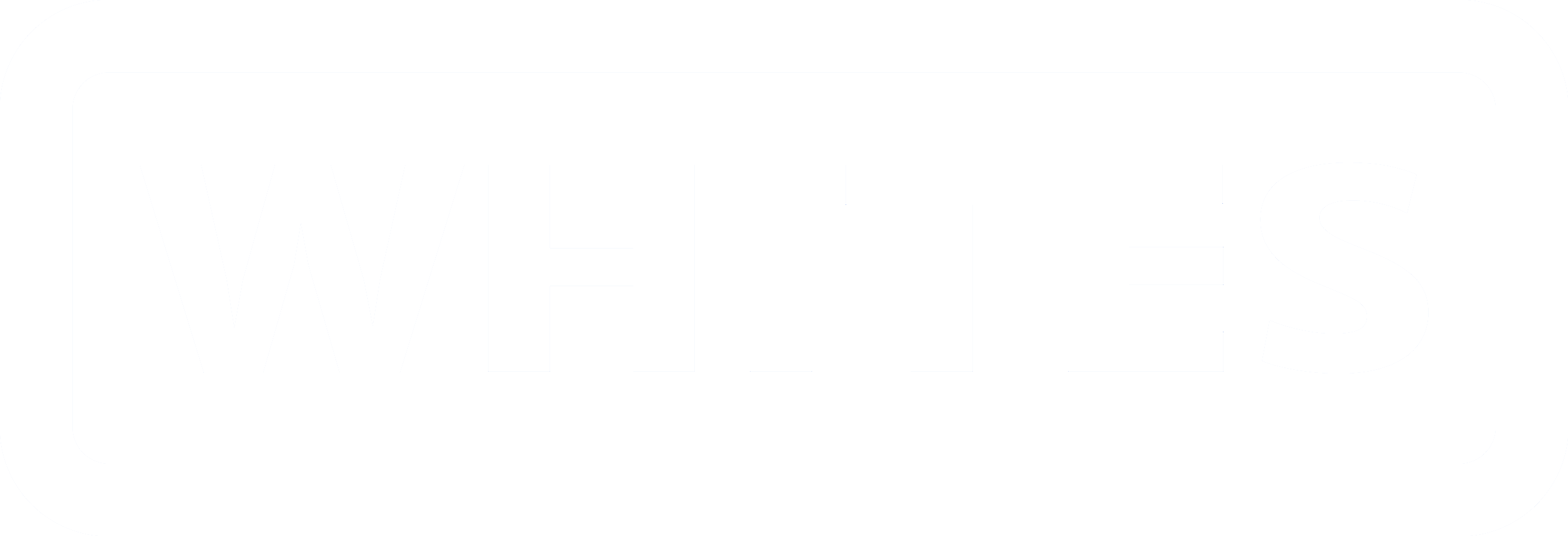 HDX
HEAVY DUTY
BUCKETS
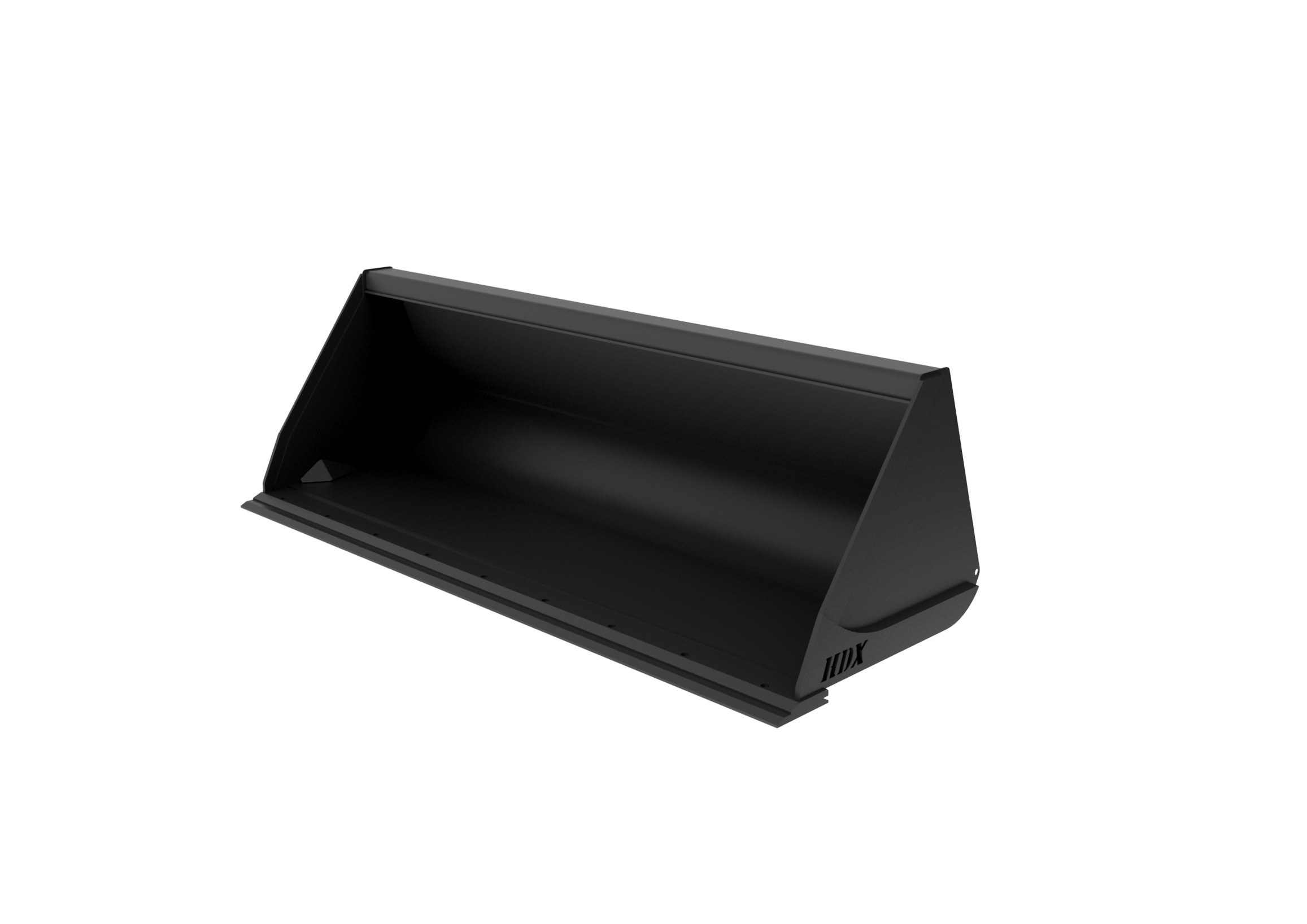 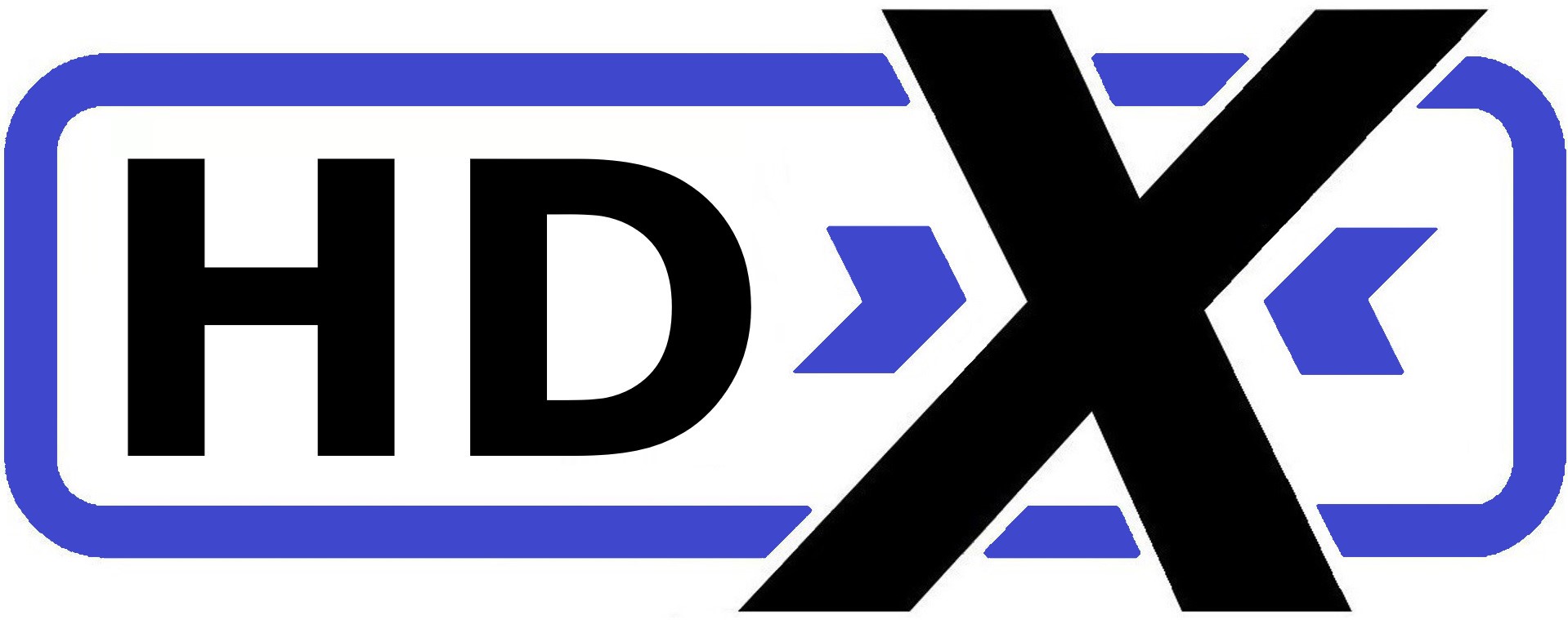 FEATURES
- Suitable for handling stone, rubble, planings & waste 
- 8mm Body & Side Plates
- HB500 Boron heat treated cutting edge & Bolt on edge
- HB500 Boron rear wear pads to extend life of bucket shell
- HB500 Boron Side cutter
- Wear strips for added protection
- Side plate stiffeners
- Internal gussets and top fold reinforcement
- Flat bucket top gives great level visual indicator
- Optional bolt on reversible cutting edge
WHITES MATERIAL HANDLING
17 - 19 EMERY ROAD
BRISTOL
BS4 5PF
0117 972 0006
WWW.WHITESMH.CO.UK
SALES@WHITESMH.CO.UK
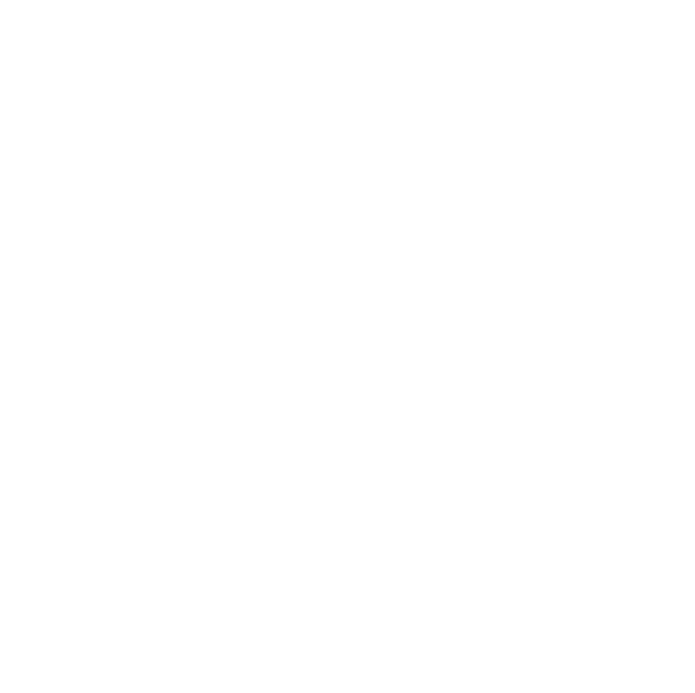 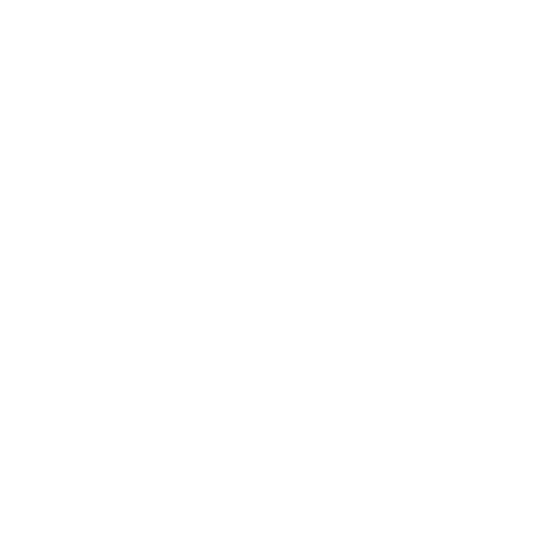 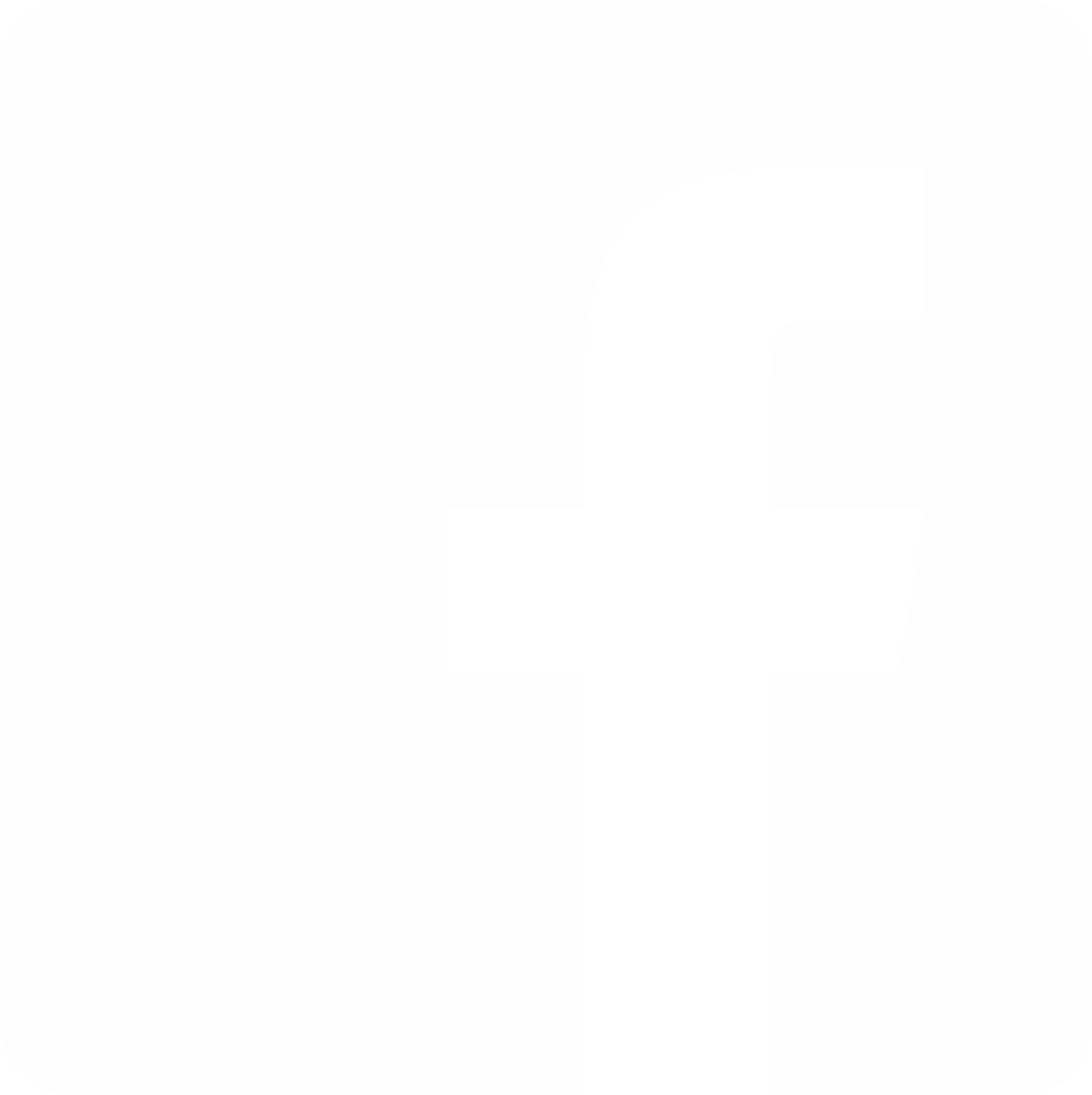 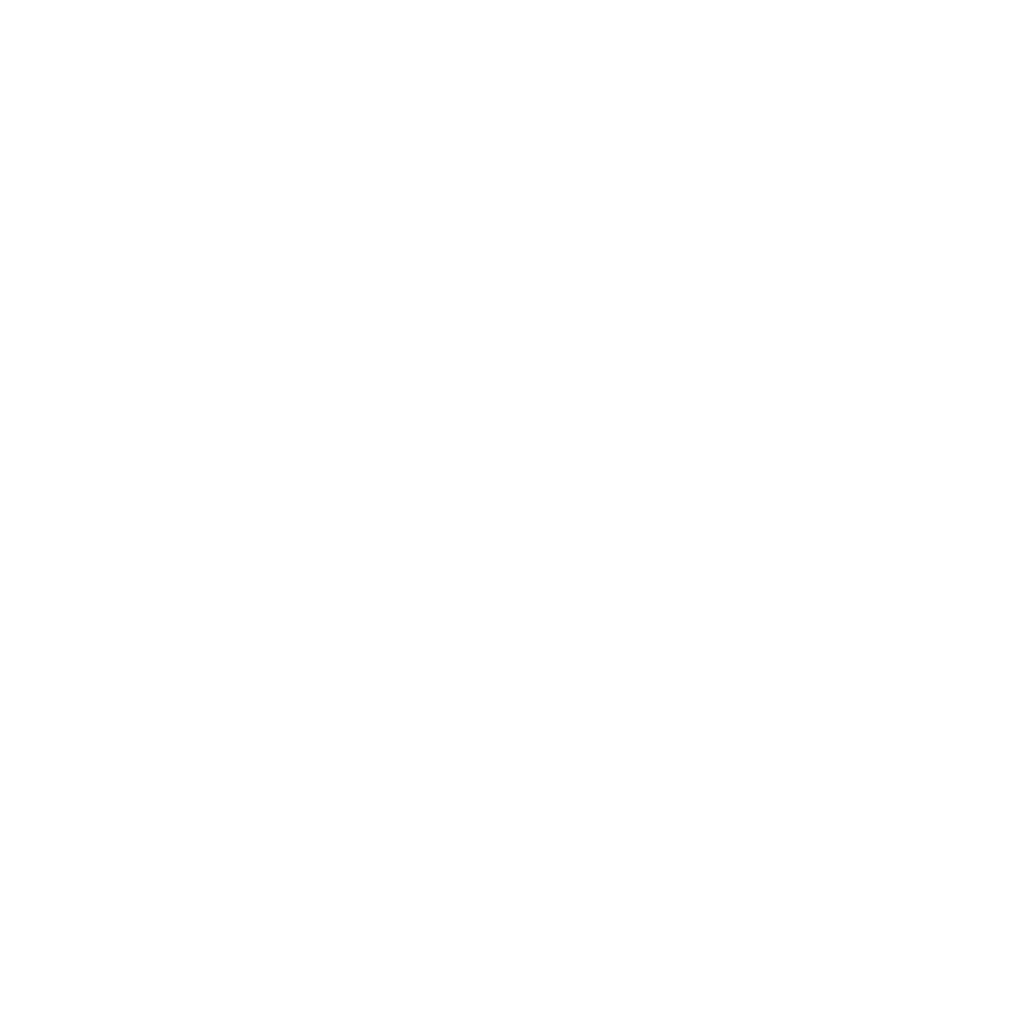